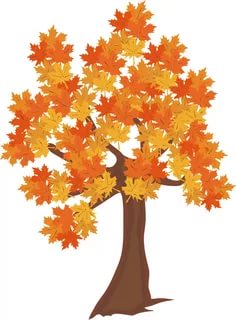 «Деревья»
Его весной и летомМы видели одетым,А осенью с бедняжкиСорвали все рубашки.(Дерево.)
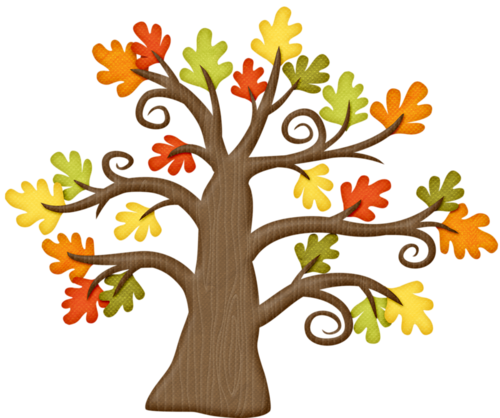 Как вы думаете, дерево живое или нет?
    Почему? (Оно дышит, питается, растет, размножается.) 
    А как дышит дерево? Правильно, листьями. Дерево вдыхает в себя грязный воздух, который выбрасывают заводы, фабрики, машины, а отдает кислород - это чистый воздух, необходимый для жизни людей.
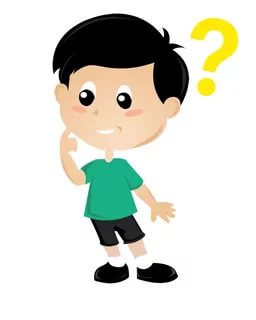 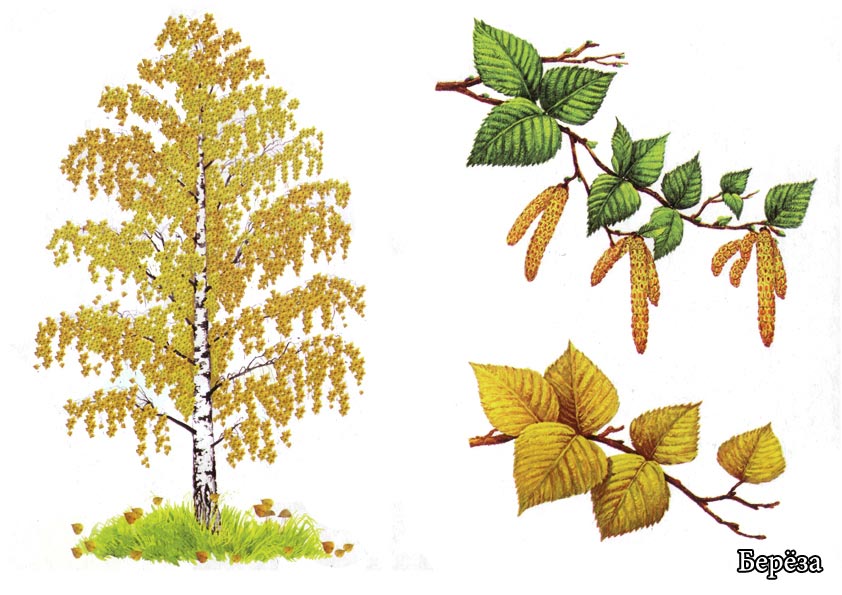 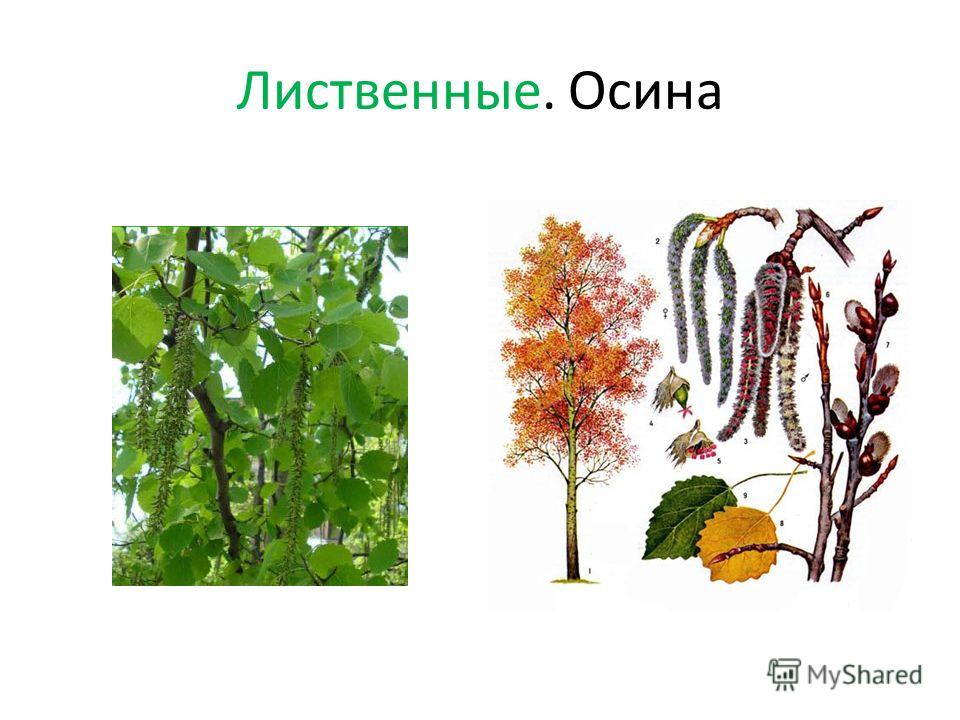 Клен
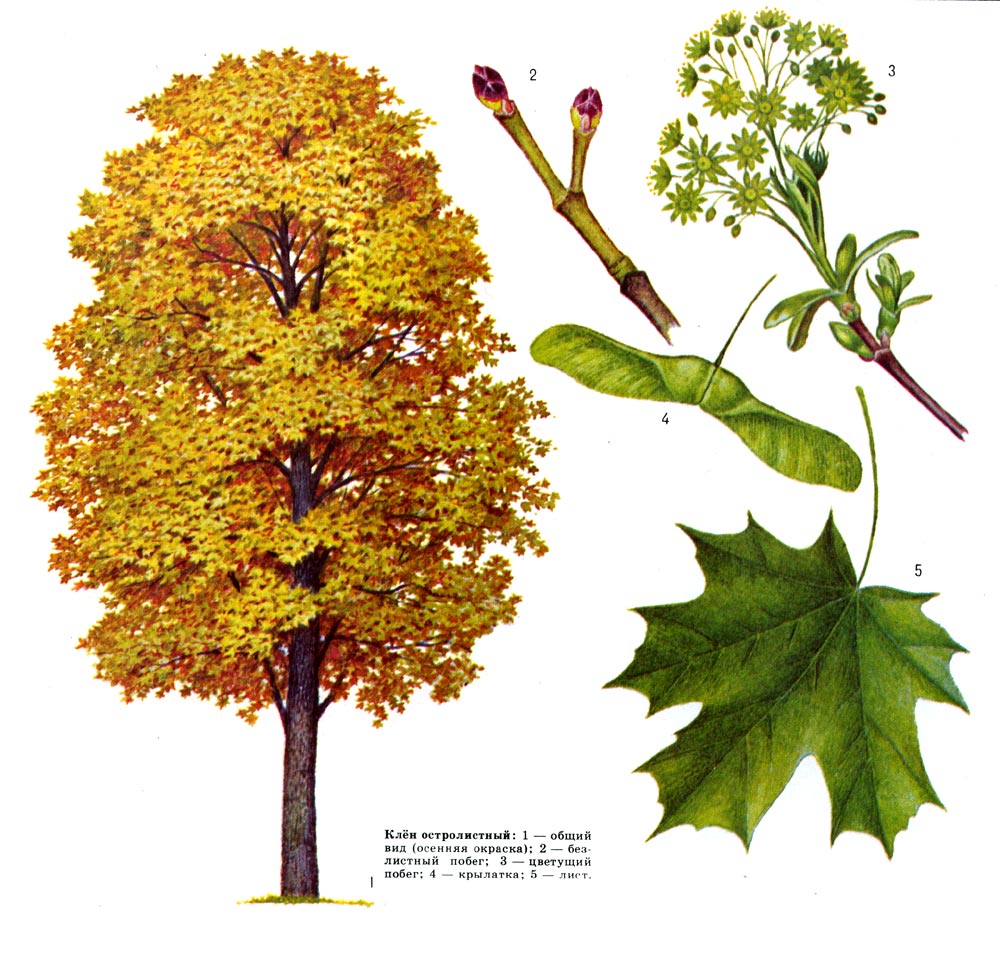 Рябина
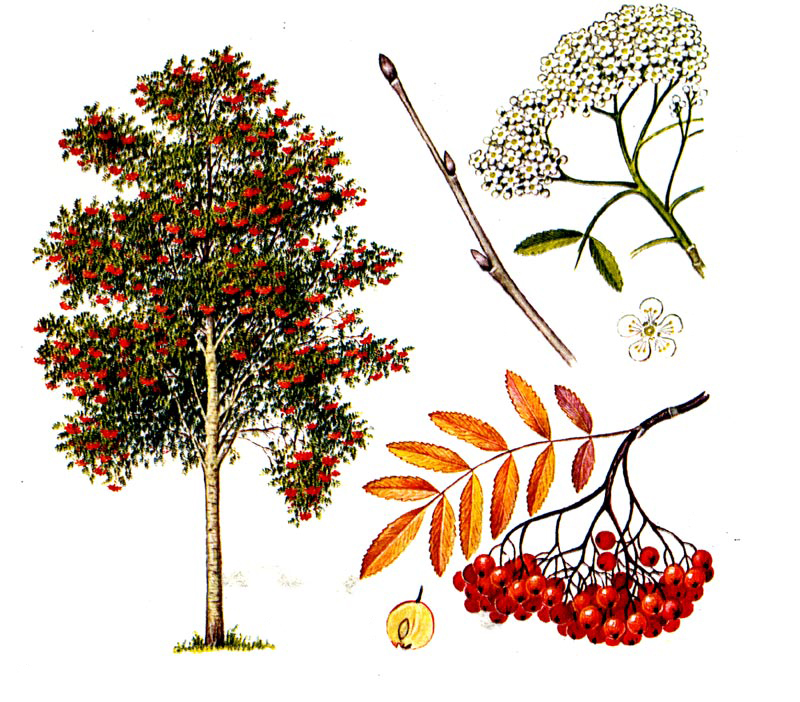 Дуб
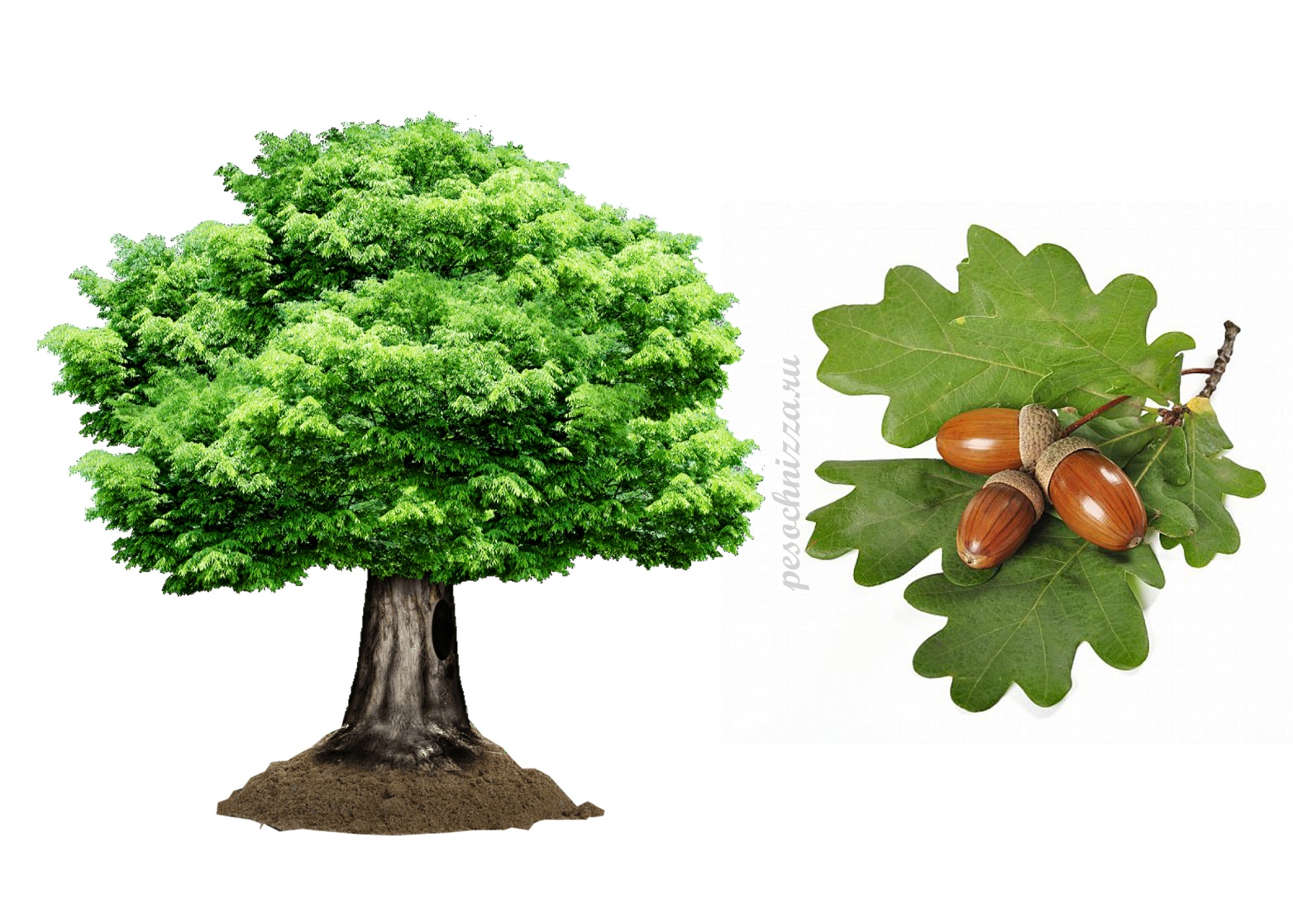 «С какого дерева листочек?»
Дубовый
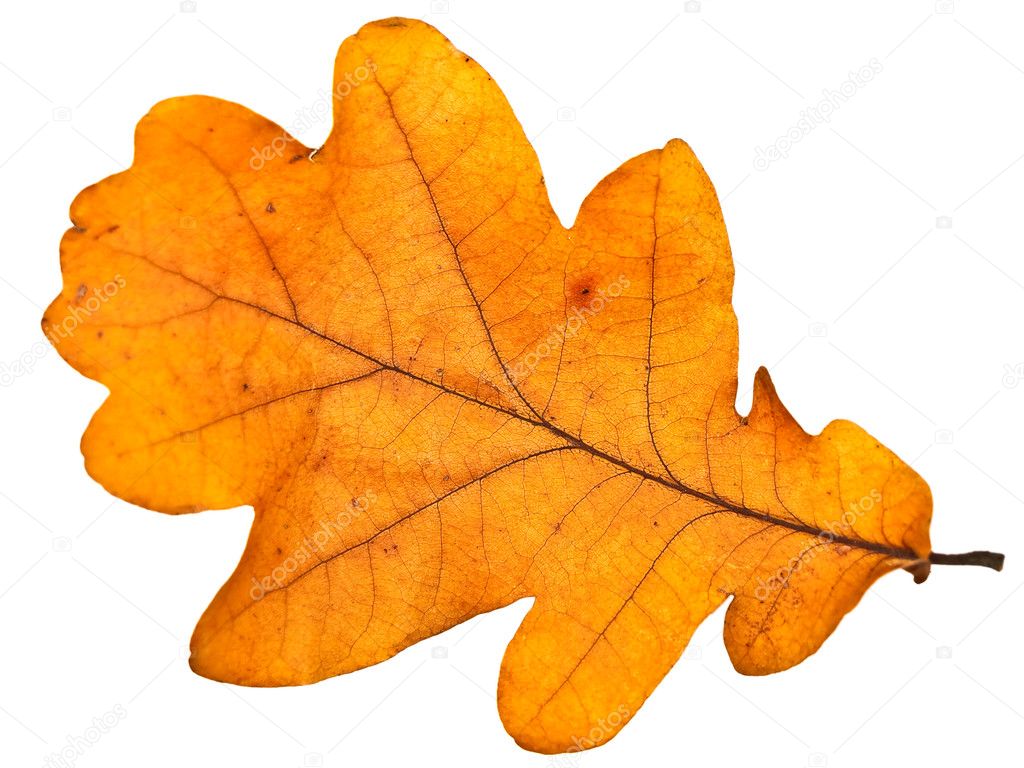 Рябины
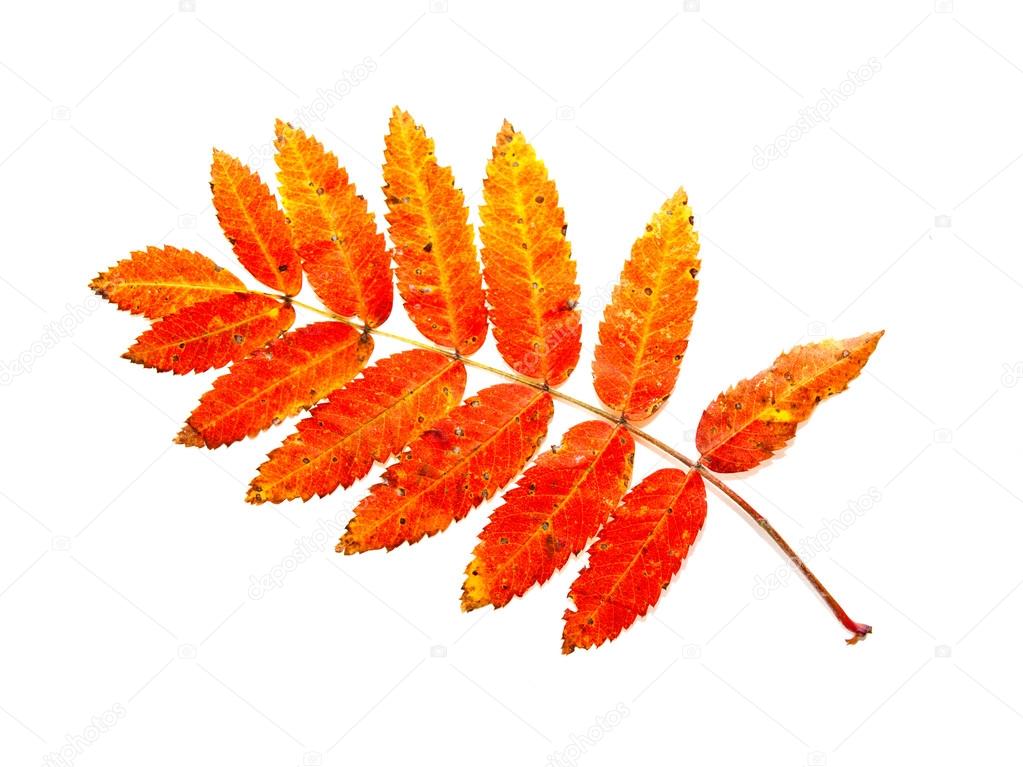 Кленовый
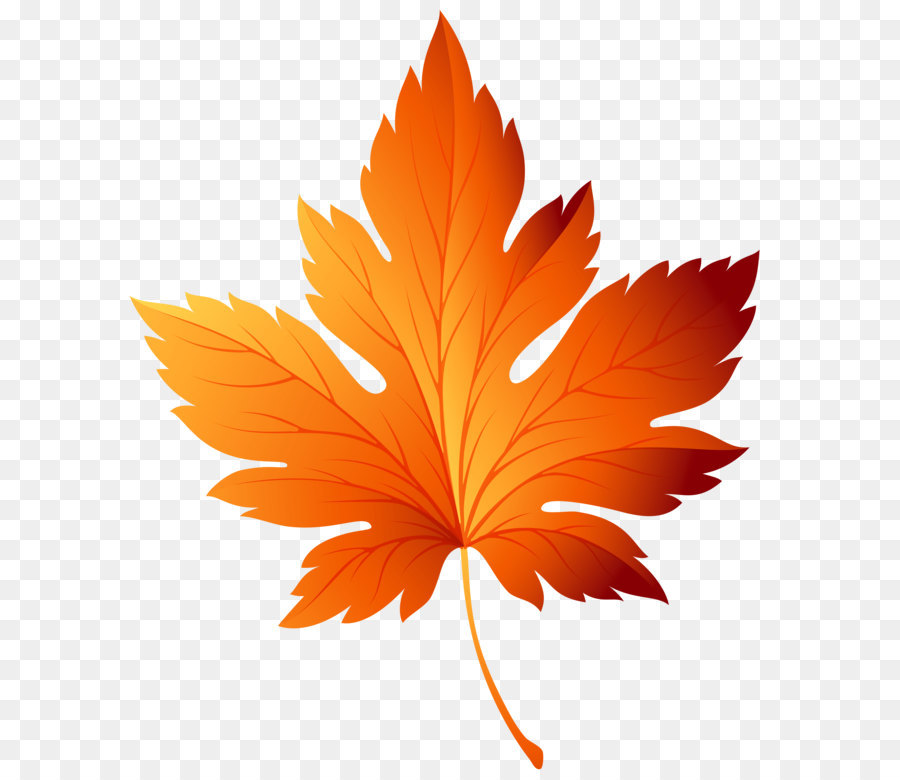 Осины
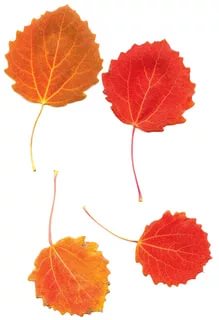 Березы
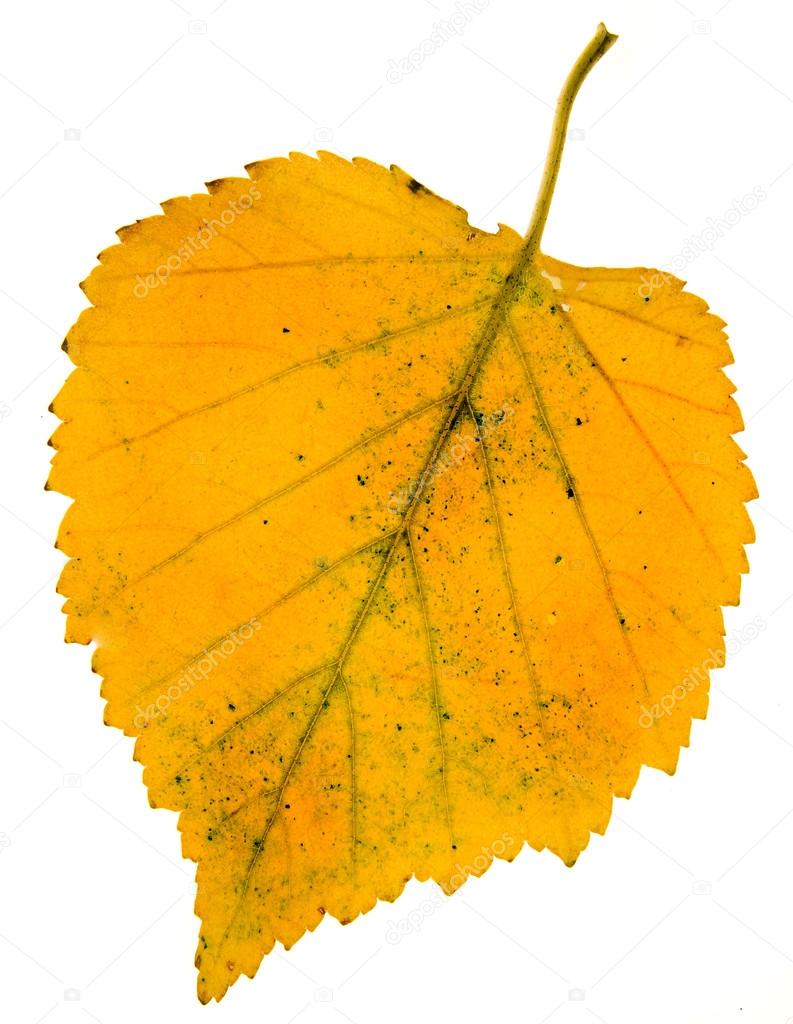 Без чего дерево не может жить?
Правильно, а зачем дереву корень? Ответы детей ( чтобы брать воду из земли, и чтобы крепко держаться).А что еще есть у дерева? Ответы детей (ствол, ветки, листья). А когда на ветках много листьев, то как это можно назвать?–( крона).
Деревья у которых есть листочки, называются? – лиственные.А какие ещё есть деревья? У которых вместо листьев, иголки.
Ель
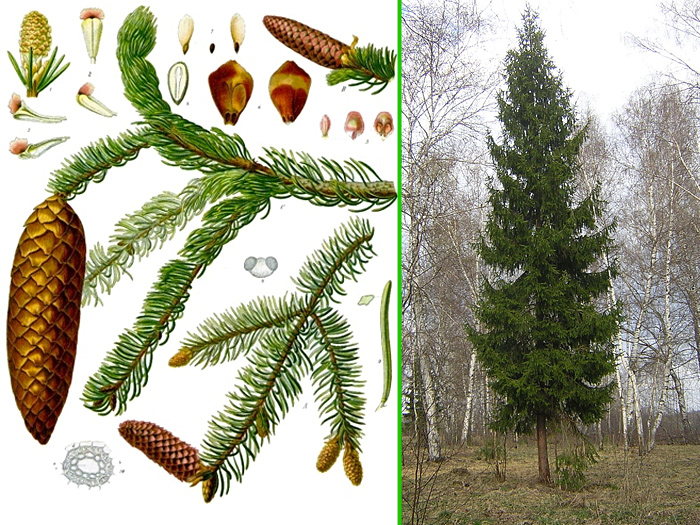 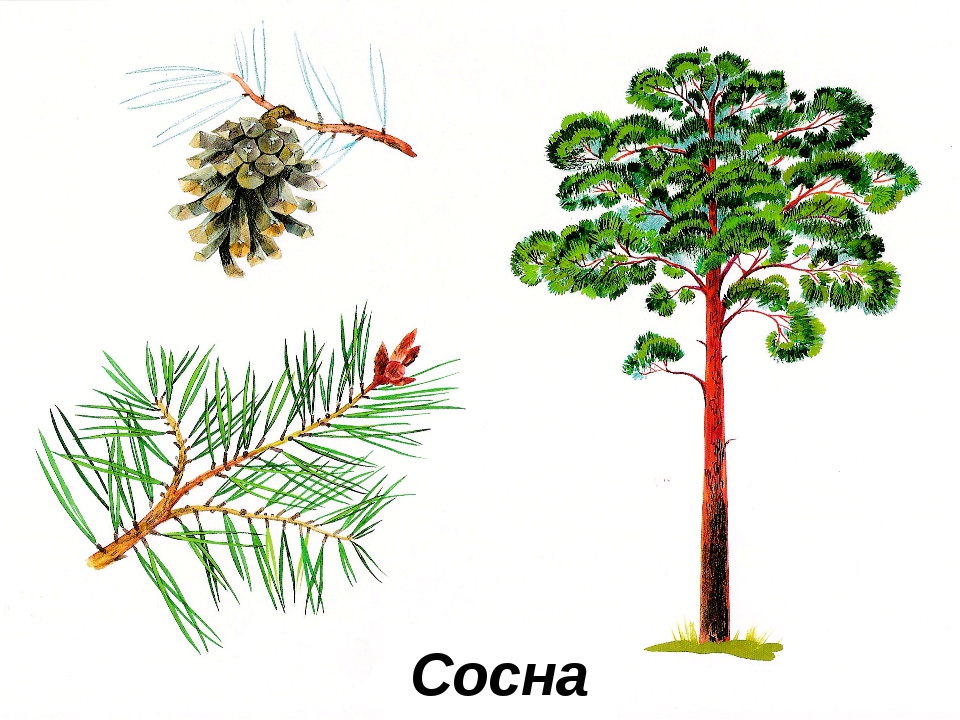 Физкультурная минутка:Вот стоит большая елка (руки «домиком» над головой)А на ней растут иголки (пальцы растопырить)Есть на елке также шишки (кулачки)А внизу берлога мишки (присесть)
Игра «Это я, это я, это все мои друзья!».- Кто природу обожает, весной деревца сажает? (Это я!).- Кто любитель отдыхать и поляну засорять? ( Это не я!).- Кто желает помогать, деревца весной сажать? ( Это я!).- Кто желает помогать, деревца, кусты ломать? ( Это не я!).- Кто в любую непогоду любит матушку – природу? ( Это я!).- Кто конфеты обожает, фантики везде кидает? ( Это не я!)